Svjetski dan šuma 21.ožujka i   Svjetski dan voda 22.ožujka
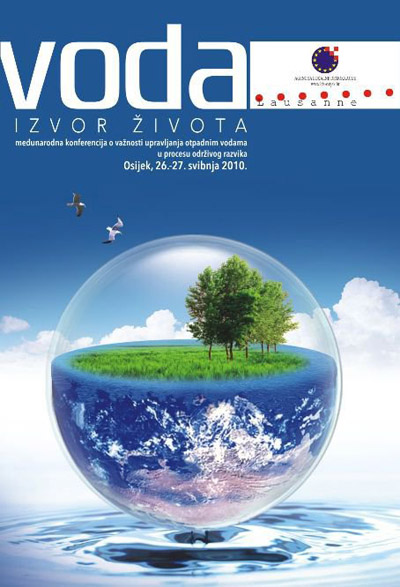 Svjetski dan šuma
Svjetski dan šuma je ujedno i prvi dan proljeća.
To nam govori da ne smijemo uništavati i ugrožavati šume i govori nam da moramo čuvati stanje šuma.
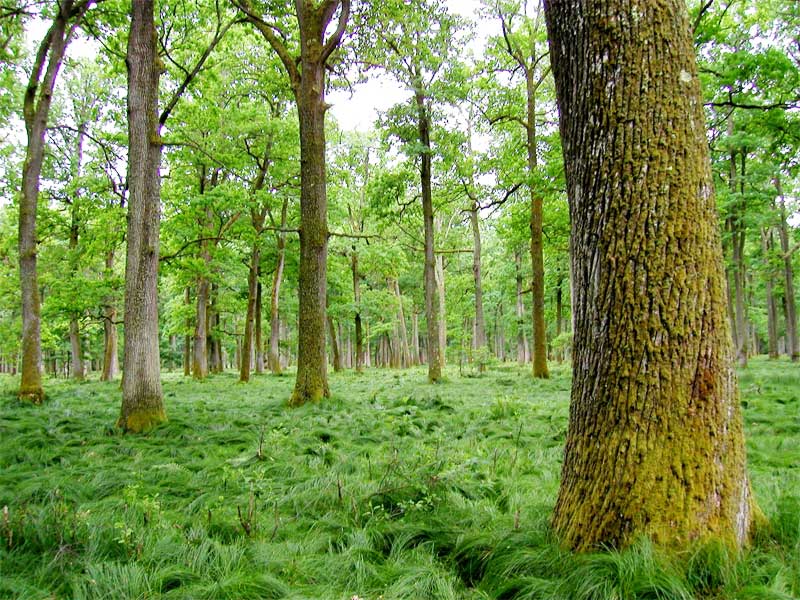 Svjetski dan voda
Svjetski dan voda se obilježava 22.ožujka.
Na taj dan se posebno skreće pozornost na vodu i na njezino ugrožavanje i njezine probleme.
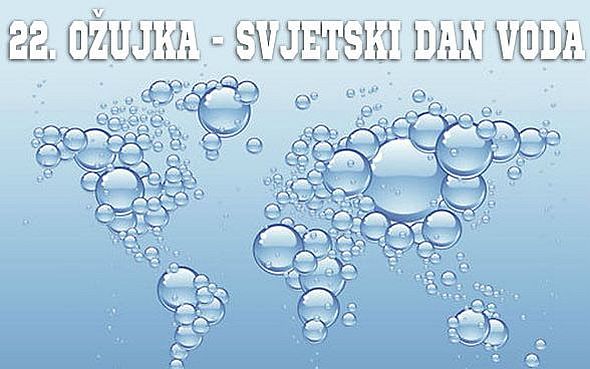 Vrste šuma
Tropske prašume, blage kišne šume, kisele šume, vazdazelene šume, listopadne i zimzelene…
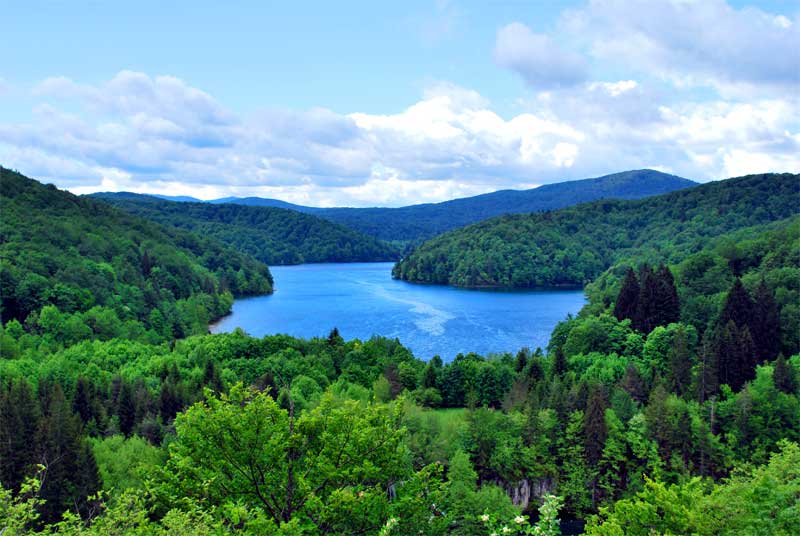 Nekada VS Sada
Šume su NEKADA prekrivale 40% kopna
SADA prekrivaju 27% kopnene površine
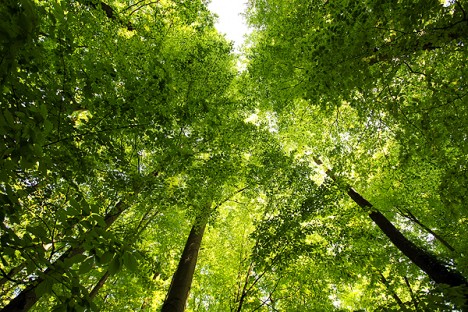 Šume su važne
Zbog: izvora energije, materijala, staništa mnogih životinjskih vrsta, važan su izvor čistog zraka, vode i hrane, izvor lijekova…
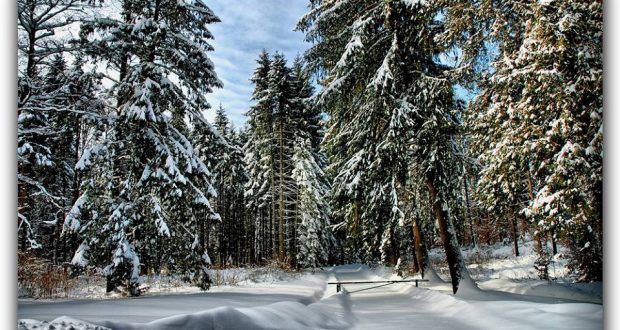 Što možemo učiniti?
Reciklirati papir
Ne paliti vatru u šumama
Koristiti krpene maramice umjesto papirnatih
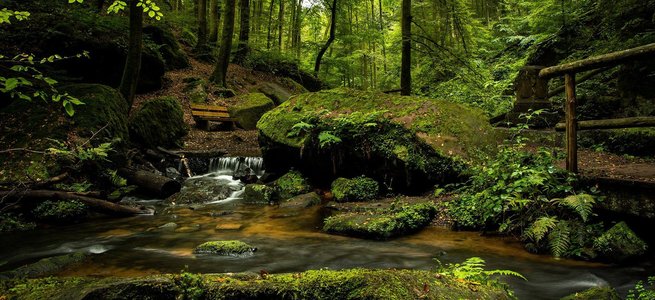 Avina Hodža
Beata Grabrić
Viktorija Lovrić